Vincent LEPLAISIER
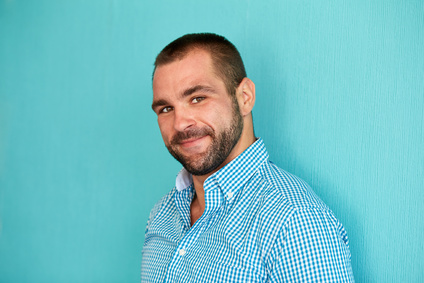 TITRE DU POSTE REHCERCHE
Décrivez en quelques lignes vos compétences clés pour le poste et vos objectifs de carrière. Vous pouvez les mettre en forme à l’aide de puces ou les laisser sous forme de texte plein.
CONTACT
FORMATION
Prénom	: Vincent
Address	: 17 Rue de Wattignies
	75012 Paris - FRANCE
Phone	: +33 6 01020304
Email	: mail@mail.comDOM – Permis de conduire (B)
NOM DE L’UNIVERSITE - ECOLE
Ttitre du diplôme - Formation
Notes – Niveau

NOM DE L’UNIVERSITE - ECOLE
Ttitre du diplôme - Formation
Notes - Niveau
2006 - 2010
2010 - 2011
EXPERIENCES PROFESIONNELLES
2014 — AUJ. | TRITRE DU POSTE | ENTREPRISE - VILLE
Réponsabilités:
Décrivez ici les fonctions que vous avez occupé. Décrivez également vos missions, le nombre de personne que vous avez encadrez et si vous le pouvez essayé d’inscrire les résultats que vous avez obtenus, n’hésitez pas à les quantifier.
Résultats:
Présentez ici les résultats que vous avez obtenus, n’hésitez pas à les quantifier.
Références:
Mr Alain Degreffe – Senior Manager – Tel 0102030405 – Mail : A;degreffe@mail.com
2014 — AUJ. | TRITRE DU POSTE | ENTREPRISE - VILLE
Réponsabilités :
Décrivez ici les fonctions que vous avez occupé. Décrivez également vos missions, le nombre de personne que vous avez encadrez et si vous le pouvez essayé d’inscrire les résultats que vous avez obtenus, n’hésitez pas à les quantifier.
Résultats:
Présentez ici les résultats que vous avez obtenus, n’hésitez pas à les quantifier.
2014 — AUJ. | TRITRE DU POSTE | ENTREPRISE - VILLE
Réponsabilités :
Décrivez ici les fonctions que vous avez occupé. Décrivez également vos missions, le nombre de personne que vous avez encadrez et si vous le pouvez essayé d’inscrire les résultats que vous avez obtenus, n’hésitez pas à les quantifier.
Résultats:
Présentez ici les résultats que vous avez obtenus, n’hésitez pas à les quantifier.
Références:
Mr Alain Degreffe – Senior Manager – Tel 0102030405 – Mail : A;degreffe@mail.com
COMPETENCES
LANGUES
Sérieux
Motivé
HTML / PHP
Word / Excel
Photoshop
Anglais
Espagnol
Italien
Allemand
Vincent LEPLAISIER
Cher(e) Candidat(e)

Merci d'avoir téléchargé ce modèle sur notre site. Nous espérons qu'il vous aidera à mettre en valeur votre CV.

---------------------------------------------------------------------------------------

Besoin de conseils pour rédiger votre CV ou vous préparer pour l’entretien d’embauche ? Consultez nos articles :

- Le titre du CV : guide pratique + 30 exemples
- Comment mettre en valeur son expérience professionnelle ?
- Rédiger une accroche de CV percutante + 9 exemples
- Les 7 points clés d'un CV réussi
- Personnalisez votre CV avec des icônes gratuites
- Bien préparer son entretien 

Nous proposons également plusieurs centaines d'exemples de lettres de motivation classées par métier et des modèles pour les mettre en forme.

- 1200 exemples de lettres de motivation 
- Les modèles de courrier
- Tous nos conseils pour rédiger une lettre efficace 


Nous vous souhaitons bonne chance dans vos recherches et vos entretiens  


Enfin, rappelez-vous qu'une bonne candidature est une candidature personnalisée ! Prenez donc le temps de la rédiger avec soin car elle décrit votre parcours professionnel et votre personnalité. 








----------------
Copyright : Les contenus diffusés sur notre site (modèles de CV, modèles de lettre, articles ...) sont la propriété de creeruncv.com. Leur utilisation est limitée à un usage strictement personnel. Il est interdit de les diffuser ou redistribuer sans notre accord. Contenus déposés dans 180 pays devant huissier. Reproduction strictement interdite, même partielle. Limité à un usage strictement personnel. Disclaimer : Les modèles disponibles sur notre site fournis "en l'état" et sans garantie.

Créeruncv.com est un site gratuit.